Center for Excellence in Teaching and Learning
Summer School Pilot
CETL
Canvas
Available Resources for Faculty and Students
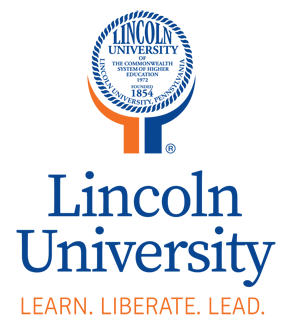 Summer School Pilot Outcomes
Online Summer Courses Pilot
CETL with the assistance of university administrators, the  Distance Learning Committee, and a pilot summer school committee outlined a formal plan for the development and deployment of Lincoln University's Online Learning School Pilot. 
An online courses pilot program was implemented for Summer 2020
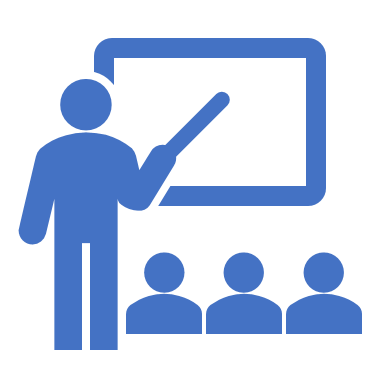 Consisted of:

Faculty Interest Surveys
Student Interest Surveys
Teaching and Learning Success Training
Online Student Orientation as required by the Council of Regional Accrediting Commissions
Online Summer School Plan
Collaborators 
Dr. Patricia Joseph
Dr. Patrick Mattis  
Ms. Brenda Snider  
Ms. Nancy Evans 
Ms. Nancy Smith
Committee

Dr. Lucas Pelliccio (Chair) 
Dr. Virginia Smith 
Professor Chasity Brown 
Mr. Fred-Rick Roundtree 
Ms. Catherine Rutledge 
Mr. Justin McKenzie 
Professor Sharvette Philmon
2019-2020 Distance Learning Committee & Collaborators
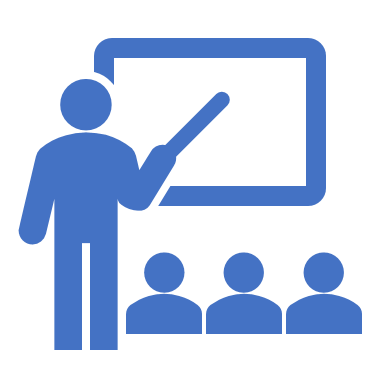 Ad-hoc Online Summer School Committee Representatives
Admissions

Bursar
CETL
Financial Aid
OIERP​
Registrar​
Provost​
SACE
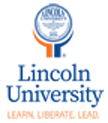 2020 Online Summer I and II Totals
Online Summer Courses7-week sessions
Summer Online Course Tuition
Summer 2020Online Courses
Summer Session I Courses
Summer Session II Courses
NC-SARA and Regulations
National Council for State Authorization Reciprocity Agreements - NC-SARA
SARA's policies help protect students and provide benefits to both states and institutions carrying out distance education in multiple states.  As of July 2019, 49 states, the District of Columbia, Puerto Rico and the U.S. Virgin Islands are members of SARA.  
Upcoming NC-SARA Information Session
State, Federal and Middle States Regulations
Federal Regulations: New Rule Effective July 1, 2020
Old Rule 668.50 applied only to Distance Education 
Rule 668.43 applies to all Title IV
Effective July 1, 2020
Students will be able to make informed decisions when choosing an institution and program
Applies to all modalities, not just distance education 
Most of 668.50 has been jettisoned or moved to 668.43
As a result of the new federal code, the following policies and procedures were updated or created. The links are located on the Right to Know web page.
Federal Regulations Related Policies and Procedures
Student Complaint Resolution​
 Student Location Policy ​
Professional Licensure General Disclosure​
C-RAC: COUNCIL OF REGIONAL ACCREDITING COMMISSIONS
The Council of Regional Accrediting Commissions (C-RAC) represents the seven organizations responsible for the accreditation of roughly 3,000 of the nation’s colleges and universities. 

Lincoln University must follow the Interregional Guidelines for the Evaluation of Distance Education Programs, which was adopted by the Council of Regional Accrediting Commissions (C-RAC).
CETL
CETL Services
Online Learning
Teaching with Technology
LinkedIn Learning
Classroom Management
Adjunct Faculty Support
Teaching Styles and Learning Styles
Experiential and Active Learning Methodologies
Curriculum Mapping
Open LMS/Moodle, Canvas and Zoom Training
Curriculum Development​
Assessment: Using Rubrics​
Academic Department Collaborations​
QM Certification​
Blended Learning​
The Flipped Classroom​
Teaching Generation Z: Best Practices​
Teaching Underprepared Students​
Institutional Learning Outcomes Workshops
CETL Services Web page
CanvasLearning Management System
Canvas Transition
Information concerning Canvas Transition Updates are listed on CETL’s Canvas Transition Updates web page.

Information concerning CETL trainings and workshops will be listed on the CETL Workshops web page. Depending on the completion of Canvas setup by IT, CETL will offer Canvas training in September.
Available Resources
Resources and Support
CETL Website
Online and Blended Learning

Faculty Resources

Zoom Resources

Student Resources
Moodle and Zoom Recommendations
Use Open LMS/Moodle for Fall 2020
Use Zoom and post your course Zoom meeting link in your Moodle course
Students cannot say they lost the link
Students cannot say they did not receive the email
Most of your content will transfer to Canvas
Zoom Update
Effective September 27, 2020, Zoom will begin requiring you to use the Zoom waiting room or passcode to enter a Zoom meeting!  When setting up your meetings, you will need to set a passcode or enable the waiting room.  If you enable the waiting room, you will allow each person to join the meeting. 
Adjust your Zoom settings now so you do not have issues with previously created links.
CETL thanks you for your continued support!
Questions and/or Comments?